Increased  Intracranial  pressure , 
Cerebral , Edema And Brain herniation
Dr.Khudur Shukur
Rigid
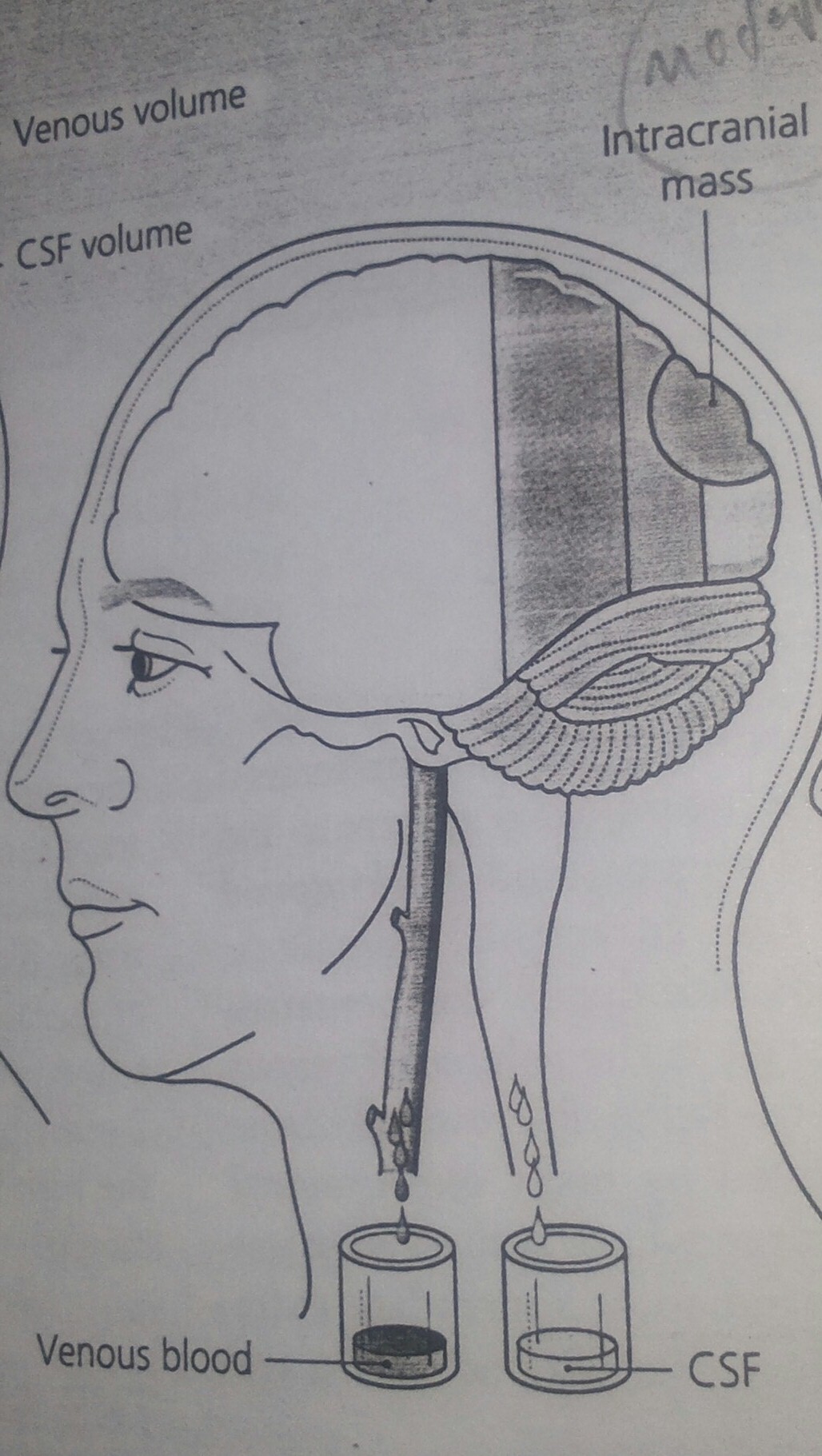 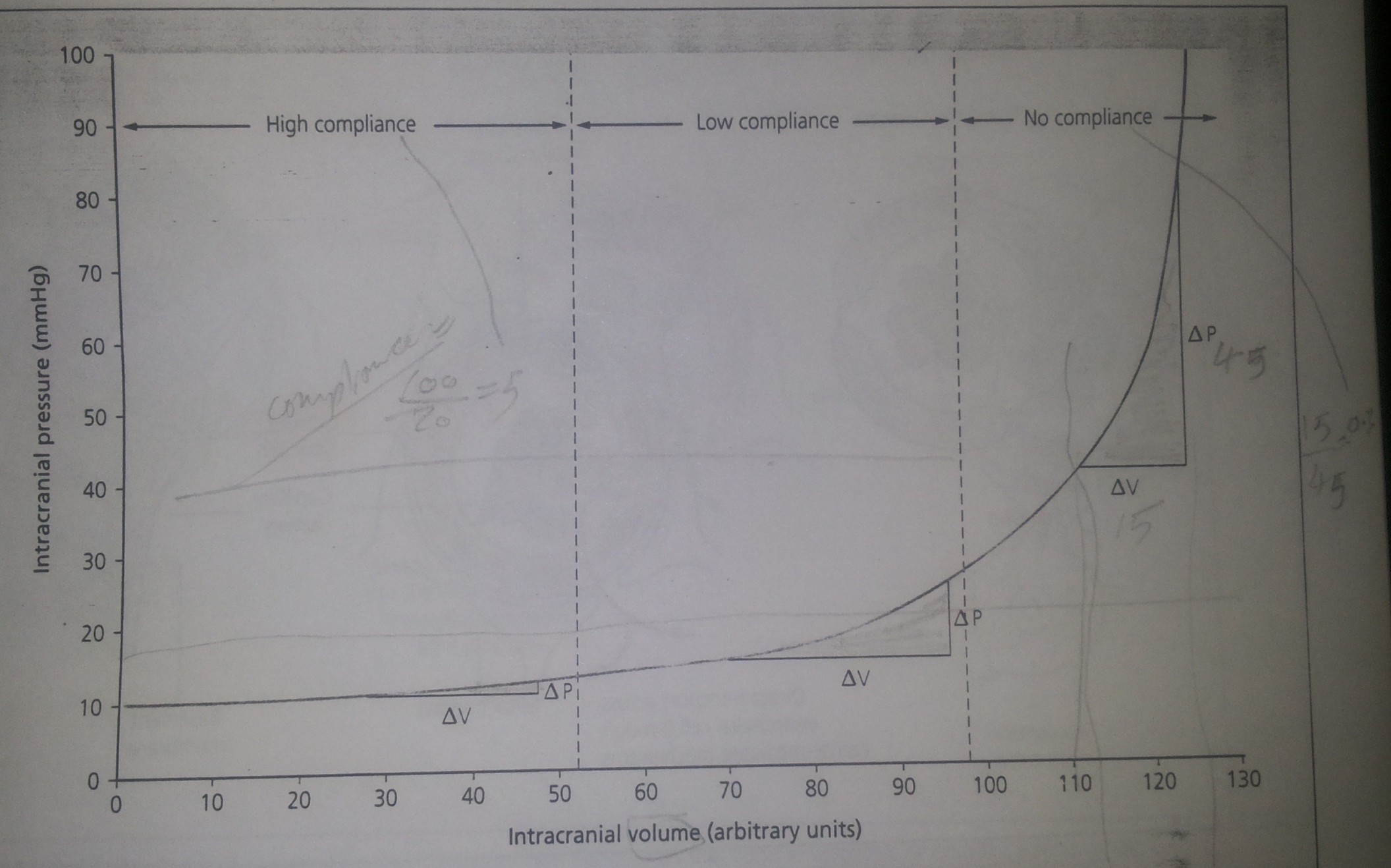 1- Intracranial contents  and their Respective  Volume
      a-  Brain/                                1400 ml /80%
      b-  Blood /                              150 ml
      c-  Cerebrospinal fluid /       150ml 

2- The Blood Brain Barrier         BBB
      a- tight                                    junctions :vasogenic edema 
      b- lipid                                    soluble substances: passive   
      c-  carriers                              for sugar and amino acids  

3- Cerebral Edema :                    water : volume    
     a- vasogenic: extracellular/opened tight junctions  /tumor/trauma/abscess/ 
     b- cytotoxic/ intracellular swelling  /early stage of infarction /hypoxia
     c-  interstitial/CSF : Trans ependymal/ Hydrocephalus/.
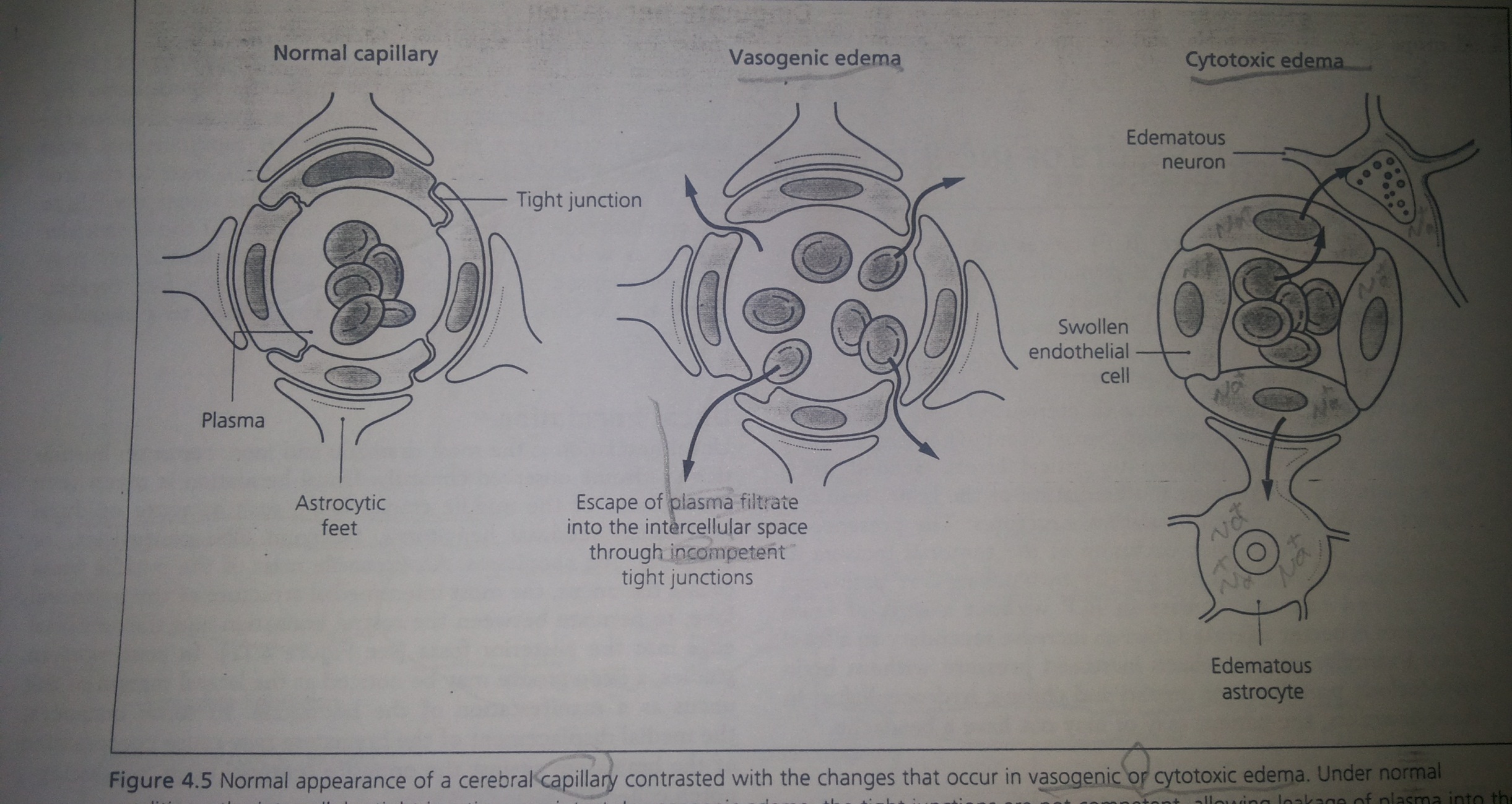 4- Cerebral Blood Flow  (CBF)
         50ml   /  100   g   / minute
     a- cerebral perfusion pressure(cpp):effective gradient 
                           mean arterial pressure / intracranial pressure
     b- CO2
      c- O2

    Autoregulation:
Blood supply to the brain
The brain gets 15% of the cardiac output and 20% of the oxygen consumption
The brain tissue gets in average 50ml of blood per 100gr of tissue per minute. The gray matter receives  about 3 to 4 times more than the white matter
Total blood supply to the brain is about 500-600ml per minute
Autoregulation
Maintains a regular blood supply to the brain in changing blood pressures
The range is 50-160 mm mercury
Possible mechanisms are the myogenic control, neurogenic and biochemichal control
Factors Affecting the blood supply
Autoregulation
Biochemical changes – O2 and CO2
Blood brain barrier - BBB
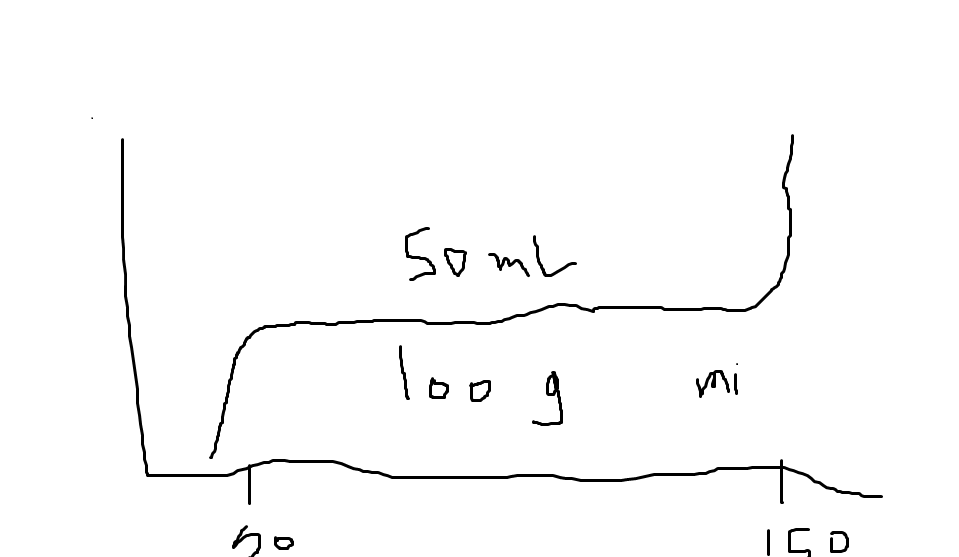 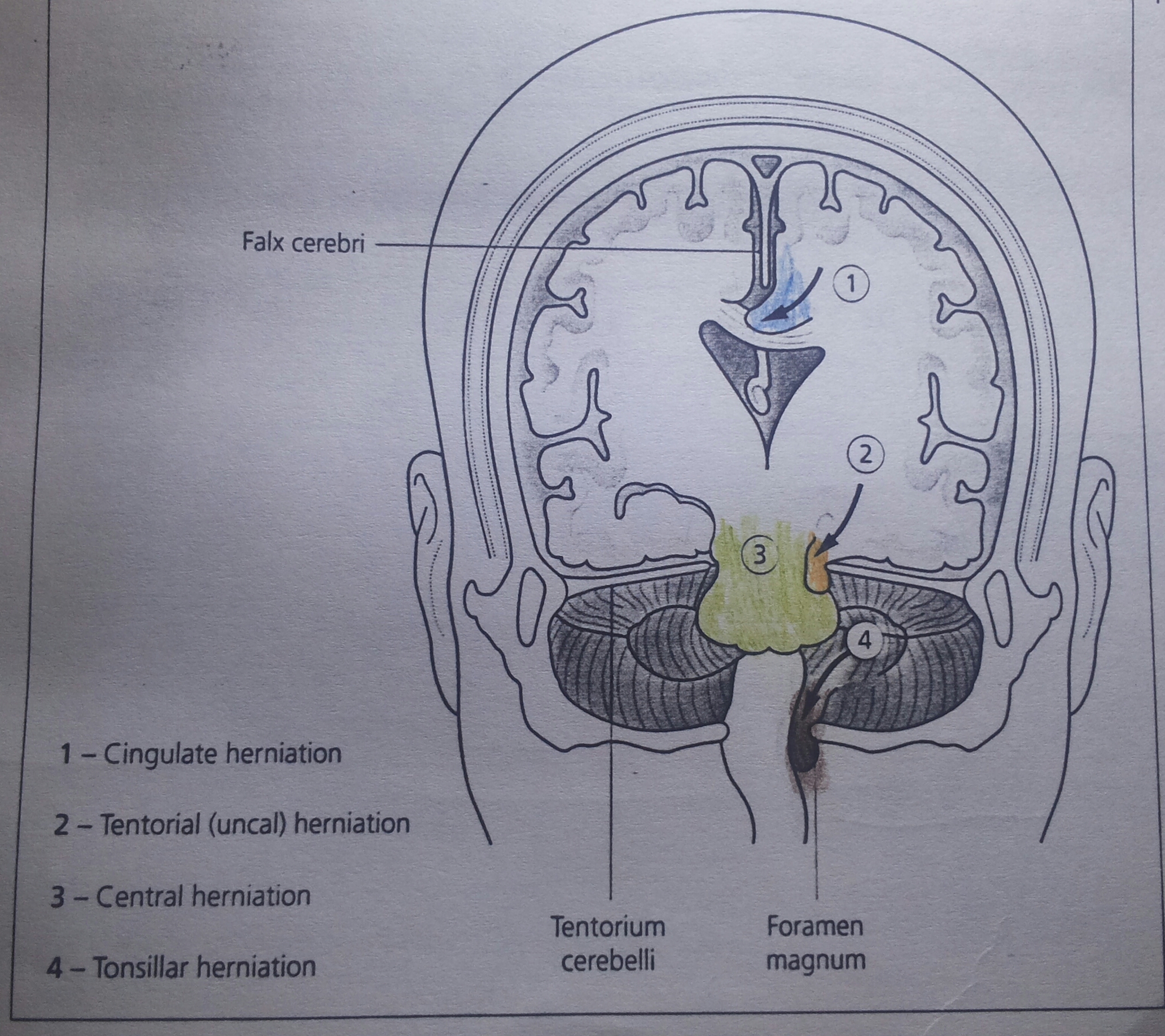